Как  защитить  информацию?
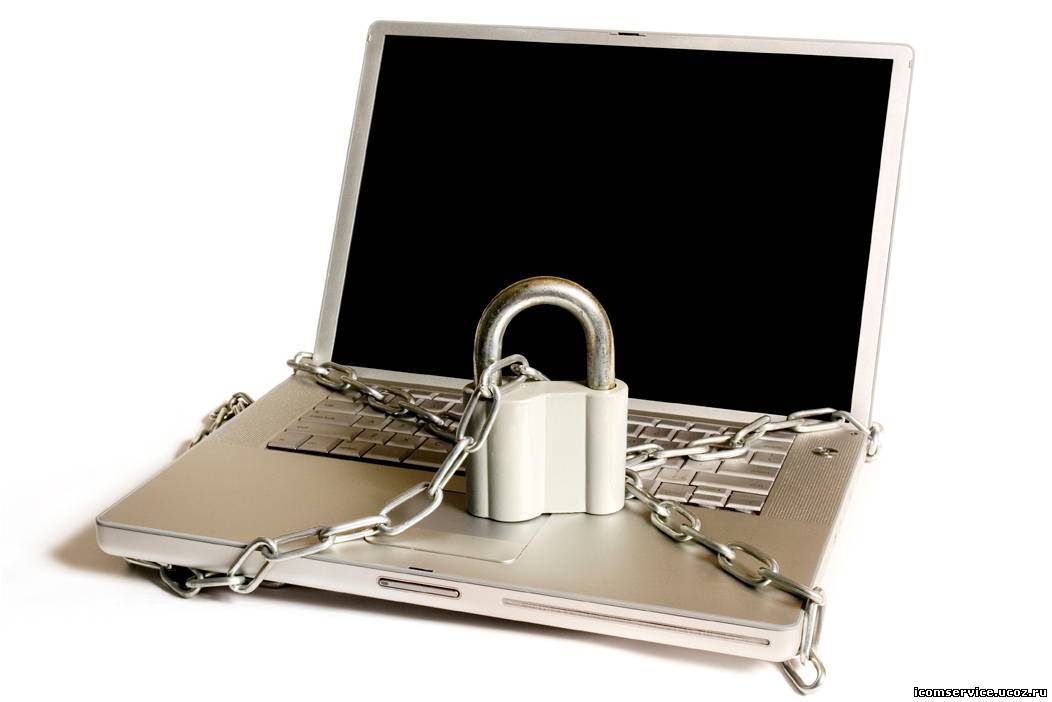 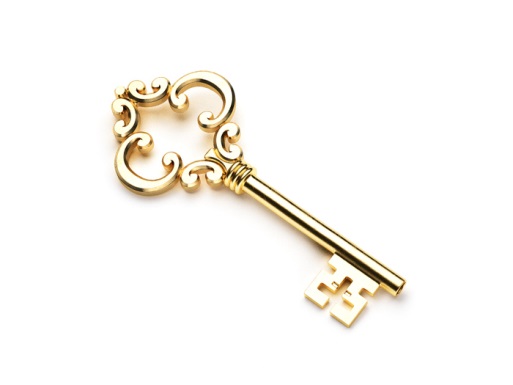 Многих людей волнует , как они могут обезопасить себя от несанкционированного доступа . Зачем интернет преступникам информация пользователей ?Почему в нашей стране очень много скрывающихся киберпреступников?
*Наша гипотеза:*
Должны ли мы знать способы защиты  от интернет преступности?
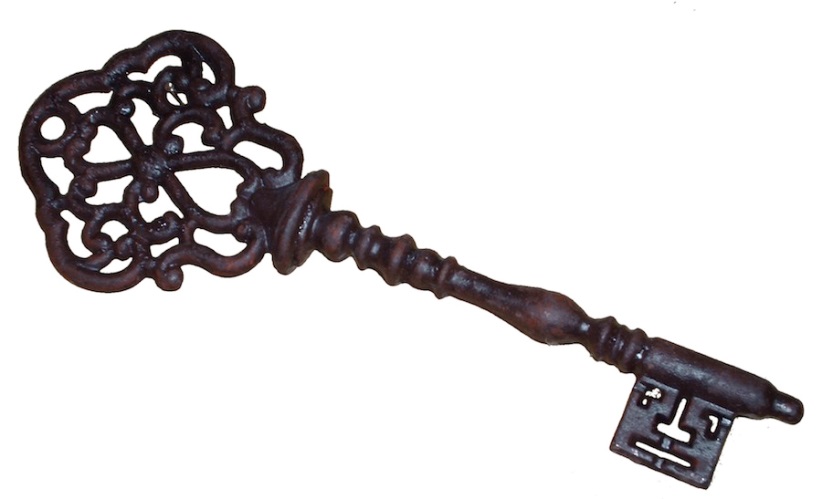 Цель работы:



В своём исследовании  мы попытаемся определить наличие проблемы информационной безопасности среди людей и ответить на вопрос “возможно ли обеспечить безопасность своей информации ?"
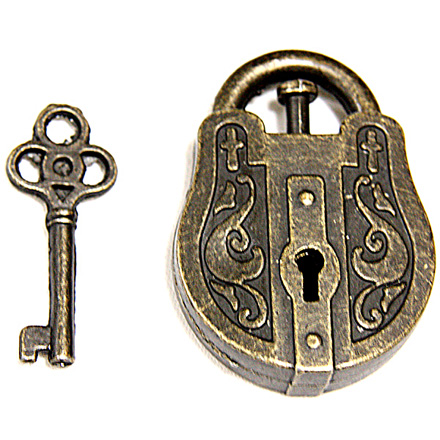 Наши задачи:
1. поиск информации.
2. обсуждение темы исследования.
3. определение группой основных законов, распоряжений и т.д., обеспечивающих информационную безопасность.
4. деление на подгруппы по вопросам исследования.
5. обобщение материала и оформление результатов ,краткий вывод .
Наши задачи
Защита объектов информационной системы; 
Защита процессов, процедур и программ обработки информации; 
Защита каналов связи; 
Подавление побочных электромагнитных излучений; 
Управление системой защиты.
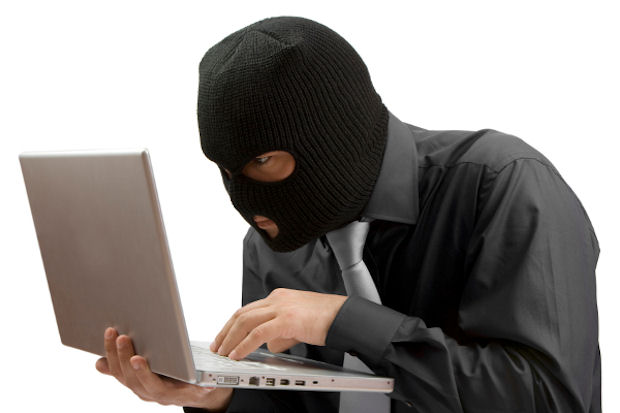 В то время как информационная безопасность — это состояние защищённости информационной среды, защита информации представляет собой деятельность по предотвращению утечки защищаемой информации.
Государственная политика обеспечения информационной безопасности РФ определяет основные направления деятельности федеральных органов государственной власти и органов государственной власти субъектов РФ в этой области, интересов личности, общества и государства в информационной сфере.
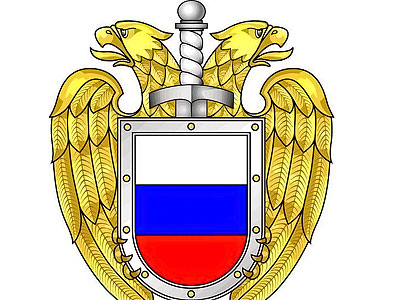 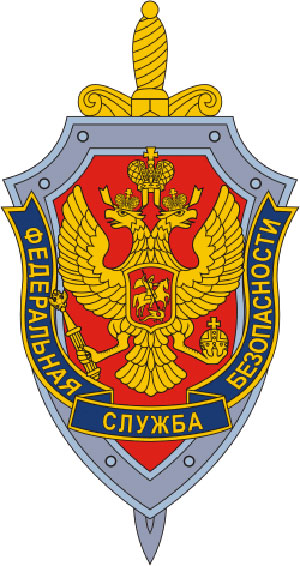 Исследуя эту  проблему мы выяснили,что:
2
1
Информационная безопасность – это состояние защищенности информации среды общества, обеспечивающее ее формирование, использование и развитие в интересах граждан, организаций, государств

 
(Закон РФ "Об участии в международном информационном обмене")
Основа защиты информации:
Конфиденциальность 
Целостность 
Доступность
Преступления в интернете преследуются законом
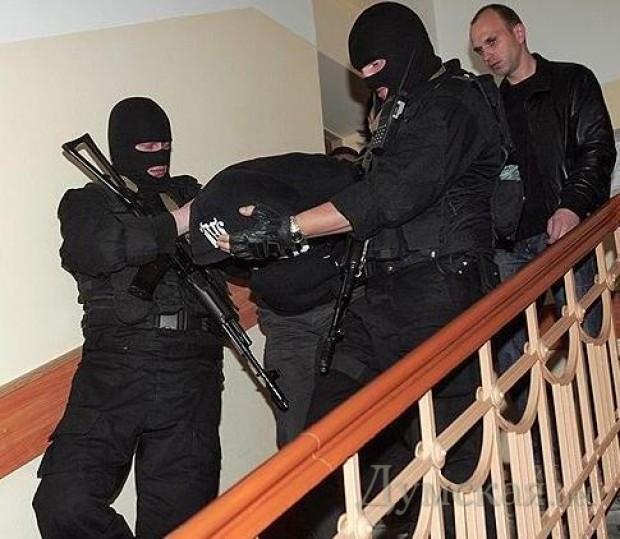 Пути решения данной   проблемы :
Значит вы почти защищены ,а как говориться предупрежден значит вооружен ))))
Проверкой своего компьютера или телефона на наличие вирусов;

 использованием проверенных съемных носителей информации;

 использование лицензионного ПО;

 Посещение опасных сайтов и скаченных ресурсов  ;
Просты советы )))
Вывод
Защищайте свою информацию правильно
Спасибо за внимание =))))